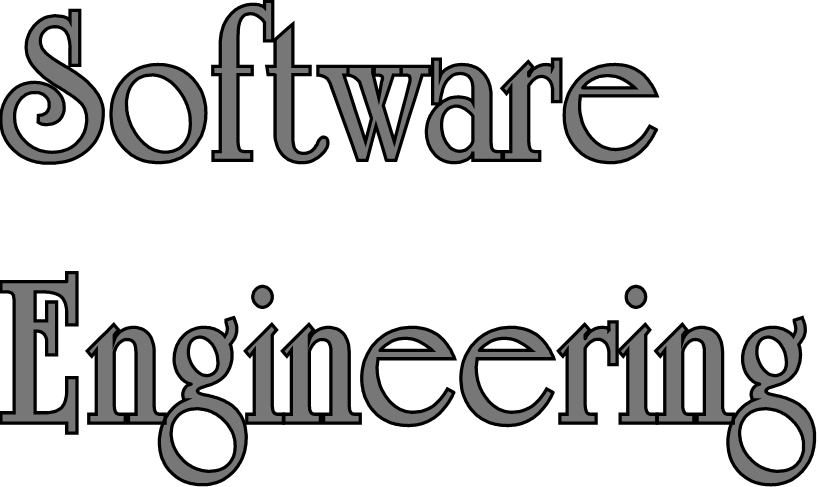 Lecture 5 Supplement – ER Model & Mapping to Relational Model
Sampath Jayarathna
Cal Poly Pomona
Based on slides created by Ian Sommerville & Gary Kimura
1
Overview of Database Design
Requirements Analysis: Understand what data will be stored in the database, and the operations it will be subject to.
Conceptual Design:  (ER Model is used at this stage.) 
What are the entities and relationships in the enterprise?
What information about these entities and relationships should we store in the database?
What are the integrity constraints or business rules that hold? 
A database `schema’ in the ER Model can be represented pictorially (ER diagrams).
Can map an ER diagram into a relational schema.
Logical Design: Convert the conceptual database design into the data model underlying the DBMS chosen for the application.
Overview of Database Design (cont.)
Schema Refinement:  (Normalization)  Check relational schema for redundancies and  anomalies.
Physical Database Design and Tuning:  Consider typical workloads and further refinement of the database design (v.g. build indices).
Application and Security Design: Consider aspects of the application beyond data. Methodologies like UML often used for addressing the complete software development cycle.
ER Model Basics - Notations
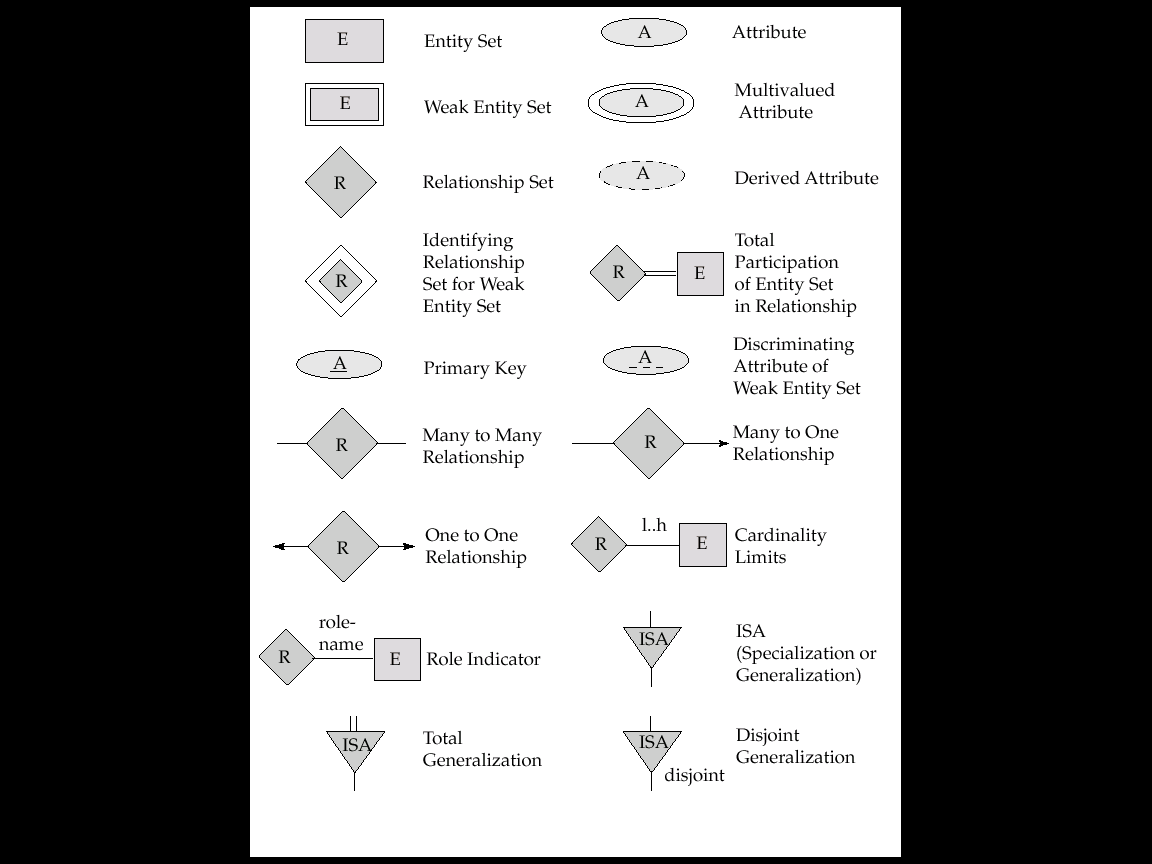 ER Model Basics - Notations
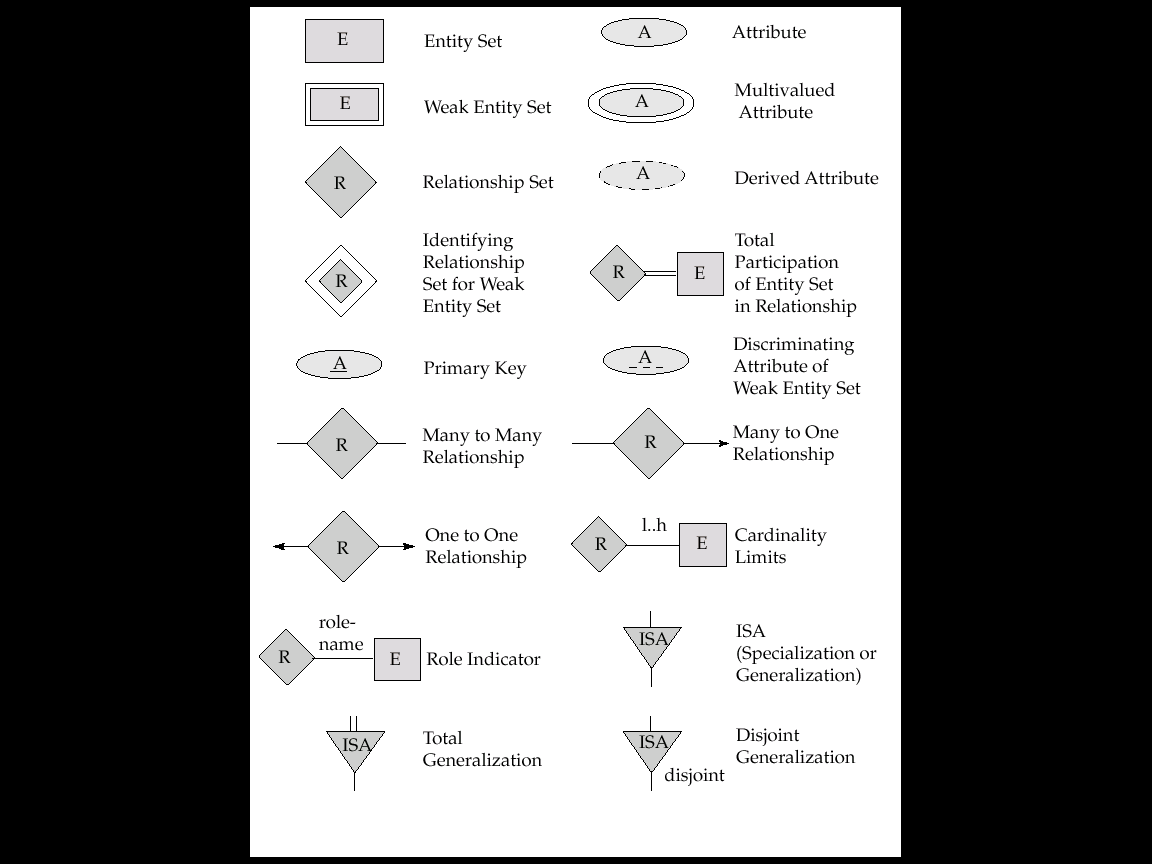 name
ssn
lot
Employees
ER Model Basics
Entity:  Real-world object distinguishable from other objects. An entity is described  using a set of attributes. 
Entity Set:  A collection of  entities of the same kind.  E.g., all employees.  
All entities in an entity set have the same set of attributes. 
Each entity set has a key(a set of attributes  uniquely identifying an entity).
Each attribute has a domain.
Keys
A super key of an entity set is a set of one or more attributes whose values uniquely determine each entity.
A candidate key of an entity set is a minimal super key
Although several candidate keys may exist, one of the candidate keys are selected to be the primary key.
Note: foreign key term used in relational databases (but not in the E-R model) for an attribute that is the primary key of another table and is used to establish a relationship with that table where it appears as an attribute also.
Key Examples
Suggest super keys for the following entity?
What are the candidate keys?
Primary key?
author
death
name
birthday
description
Attributes
Both entity sets and relationships can have attributes
Attributes may be
Composite 
Multi-valued (double ellipse)
Derive (dashed ellipse)
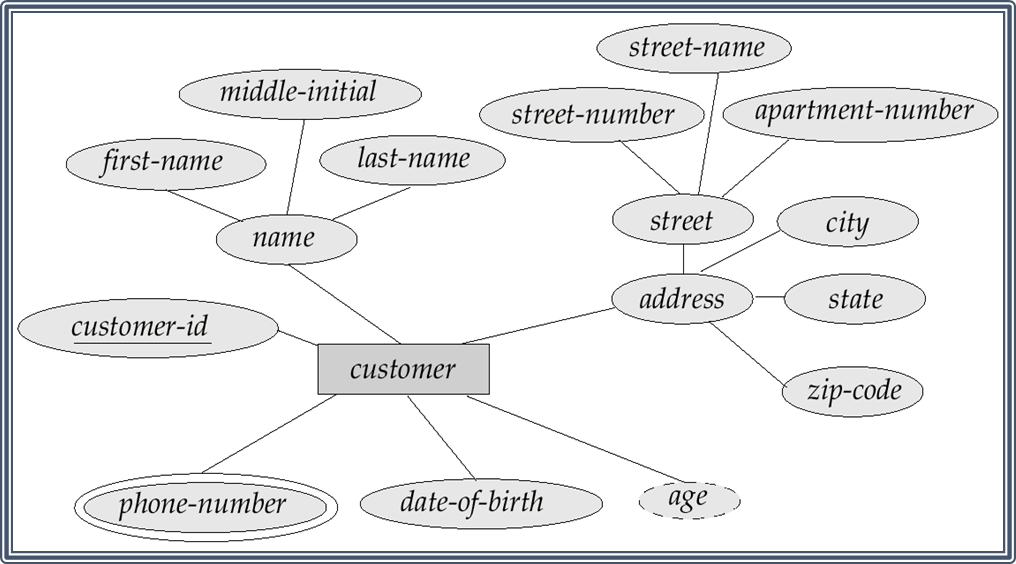 ER Model Basics (Contd.)
since
name
dname
ssn
budget
lot
did
Works_In
Employees
Departments
Relationship:  Association among two or more entities.  E.g., Peter works in Pharmacy department.
Relationship Set:  Collection of similar relationships.
Relationship sets can also have descriptive attributes (e.g., the since attribute of Works_In). A relationship is uniquely identified by participating entities without reference to descriptive attributes.
since
name
dname
ssn
lot
did
budget
Employees
Manages
Departments
Key Constraints (a.k.a. Cardinality)
Consider Works_In (in previous slide):  An employee can work in many departments; a dept can have many employees.
In contrast, each dept has at most one manager, according to the    key constraint on Manages.
1-to-1
1-to Many
Many-to-1
Many-to-Many
Constraints are IMPORTANT because they must be ENFORCED
 when IMPLEMENTING the database
name
name
dname
ssn
lot
Employees
Location
works_In
Key Constraints (ternary relationships)
Each employee can work at
most in one department at
a single location
did
budget
Departments
D10
12-233
12-354
D12
12-243
D13
Rome
12-299
London
Paris
Self Relationship
Sometimes entities in a entity set may relate to other entities in the same set. Thus self relationship
Here employees mange some other employees
The labels “manger” and “worker” are called roles the self relationship
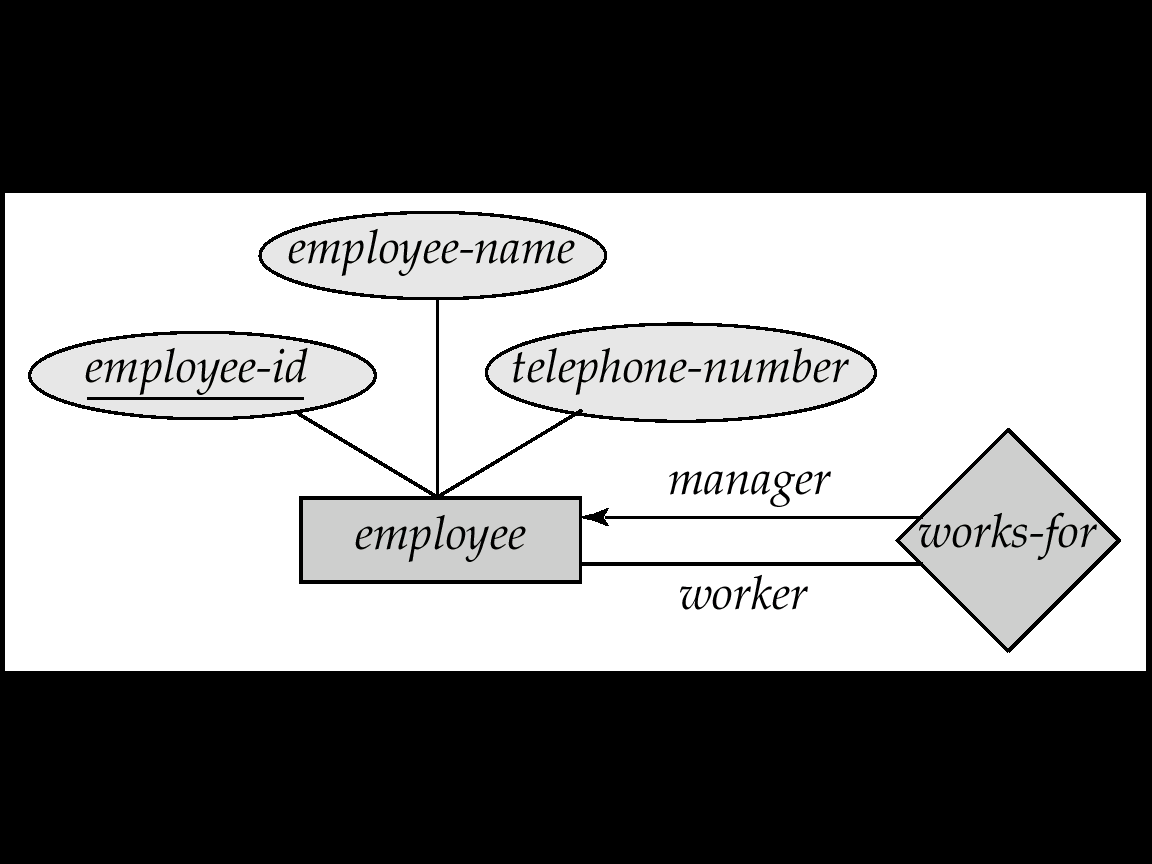 13
Participation Constraints
Every loan has to have at least one customer
If so, this is a participation constraint:  the participation of Loan in Customer is said to be total (vs. partial).
When we require all entities to participate in the relationship (total participation), we use double lines to specify
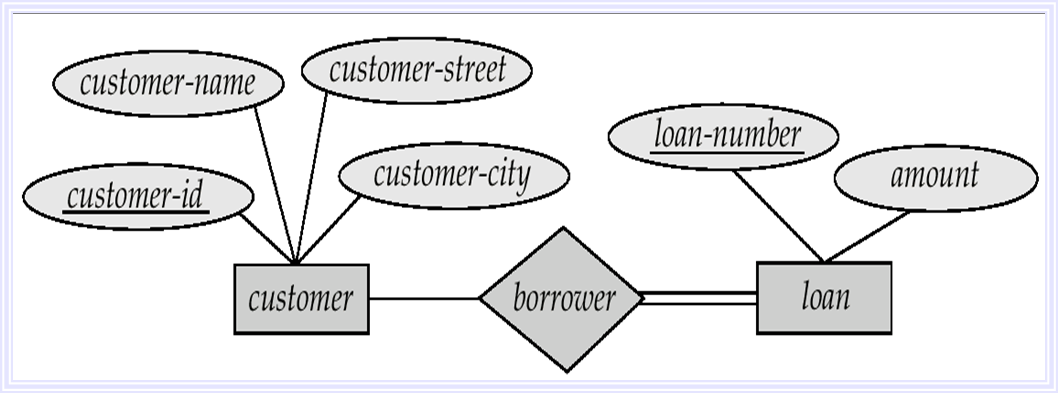 Weak Entity Set
Some entity sets in real world naturally depend on some other entity set  
They can be uniquely identified only if combined with another entity set
Example:
section1, section2, … become unique only if you put them into a context, e.g.  Cs 480 – section 1
Weak Entity Set Notations
Double rectangles for weak entity set
Double diamond for weak entity relationship
Dashed underscore for discriminator
Specialization
A lower-level entity set inherits all the attributes and relationship participation of the higher-level entity set to which it is linked.
A lower-level entity set may have additional attributes and participate in additional relationships
Specialization
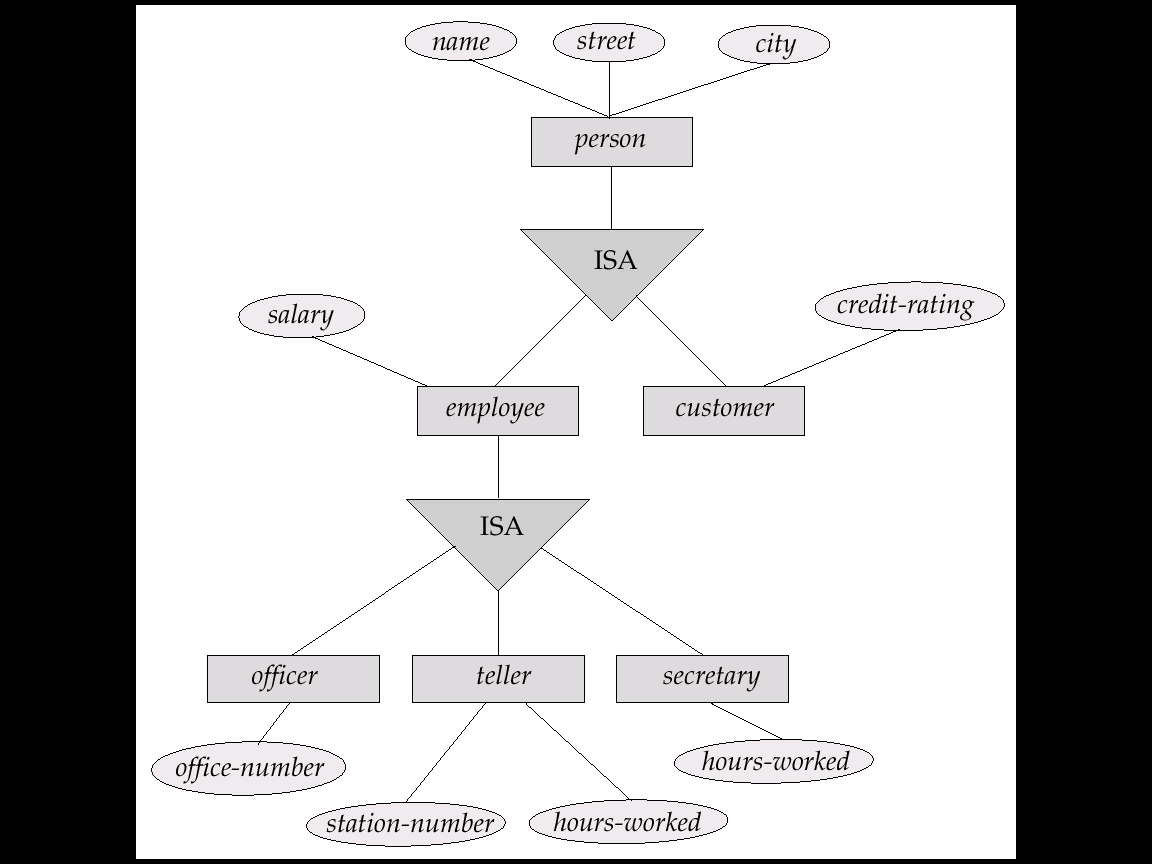 Entity vs. Attribute
Should address be an attribute of Employees or an entity (connected to Employees by a relationship)?
Depends upon the use we want to make of address information, and the semantics of the data:
If we have several addresses per employee, address must be an entity (since attributes cannot be set-valued). 
If the structure (city, street, etc.) is important, e.g., we want to retrieve employees in a given city, address must be modeled as an entity (since attribute values are atomic).
Summary of Conceptual Design
Conceptual design follows requirements analysis, 
Yields a high-level description of data to be stored 
ER model popular for conceptual design
Constructs are expressive, close to the way people think about their applications.
Basic constructs: entities, relationships, and attributes (of entities and relationships).
Some additional constructs: weak entities, ISA hierarchies, and aggregation.
Note: There are many variations on ER model.
ER design is subjective.  There are often many ways to model a given scenario! Analyzing alternatives can be tricky, especially for a large enterprise. 
Ensuring good database design: resulting relational schema should be analyzed and refined further.
Case Study: ER Modeling
All information related to Dane County Airport is to be organized using a DBMS, and you have been hired to design the database. Your first task is to organize the information about all the airplanes stationed and maintained at the airport, and employees of the airport (technicians, traffic controllers).
Available at http://www.cpp.edu/~ukjayarathna/f16/cs480/case_studies/
21
How to translate ER Model to Relational Model
Review - Concepts
Relational Model is made up of tables

A row of table        = a relational instance/tuple
A column of table  = an attribute
A table                   = a schema/relation
Cardinality             = number of rows
Degree                  = number of columns
Review - Example
Attribute
Cardinality = 2
tuple/relational instance
4 Degree
A Schema / Relation
Objectives of logical design...
Translate the conceptual design into a logical database design that can be implemented on a chosen DBMS
Input: conceptual model (ERD)
Output: relational schema, normalized relations
Resulting database must meet user needs for:
Data sharing
Ease of access
Flexibility
Some rules...
Every table has a unique name. 
Attributes in tables have unique names.
Every attribute value is atomic.
Multi-valued and composite attributes?
Every row is unique.
The order of the columns is irrelevant.
The order of the rows is irrelevant.
The key...
Relational modeling uses primary keys and foreign keys to maintain relationships
Primary keys are typically the unique identifier noted on the conceptual model 
Foreign keys are the primary key of another entity to which an entity has a relationship
Composite keys are primary keys that are made of more than one attribute
Weak entities
Associative entities
Constraints
Domain constraints
Allowable values for an attribute as defined in the domain
Temperature (F/C), Salary(Dollar, Pound, Rs…)
Entity integrity constraints
No primary key attribute may be null
Referential integrity constraints
Maintains consistency among rows of two entities
matching of primary and foreign keys
Enforcement options for deleting instances
Restrict
Cascade
Set-to-Null
Transforming E-R diagrams into relations
Mapping regular entities to relations 
Composite attributes: use only their simple, component attributes
Multi-valued attributes: become a separate relation with a foreign key taken from the superior entity
Mapping a composite attribute
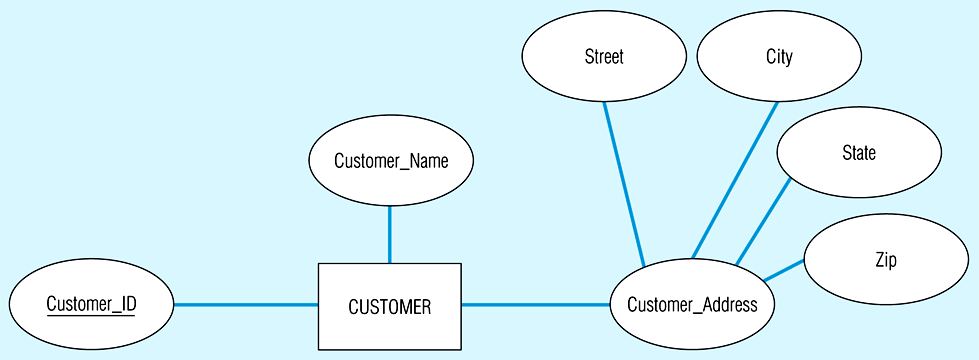 Looks like this using relational schema notation
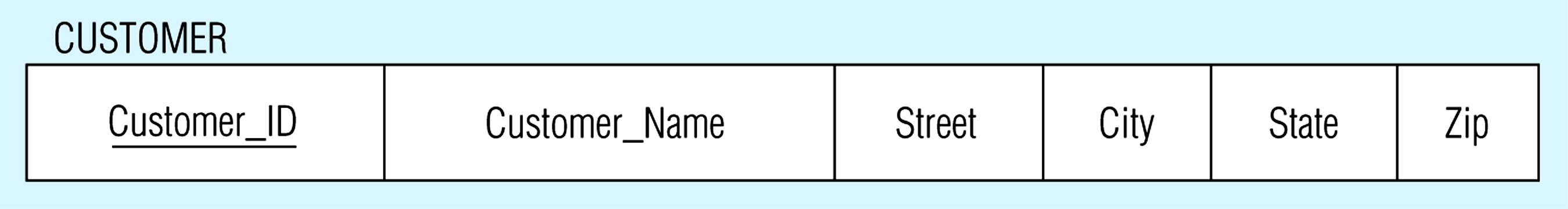 Transforming E-R diagrams into relations
Mapping weak entities
Becomes a separate relation with a foreign key taken from the superior entity
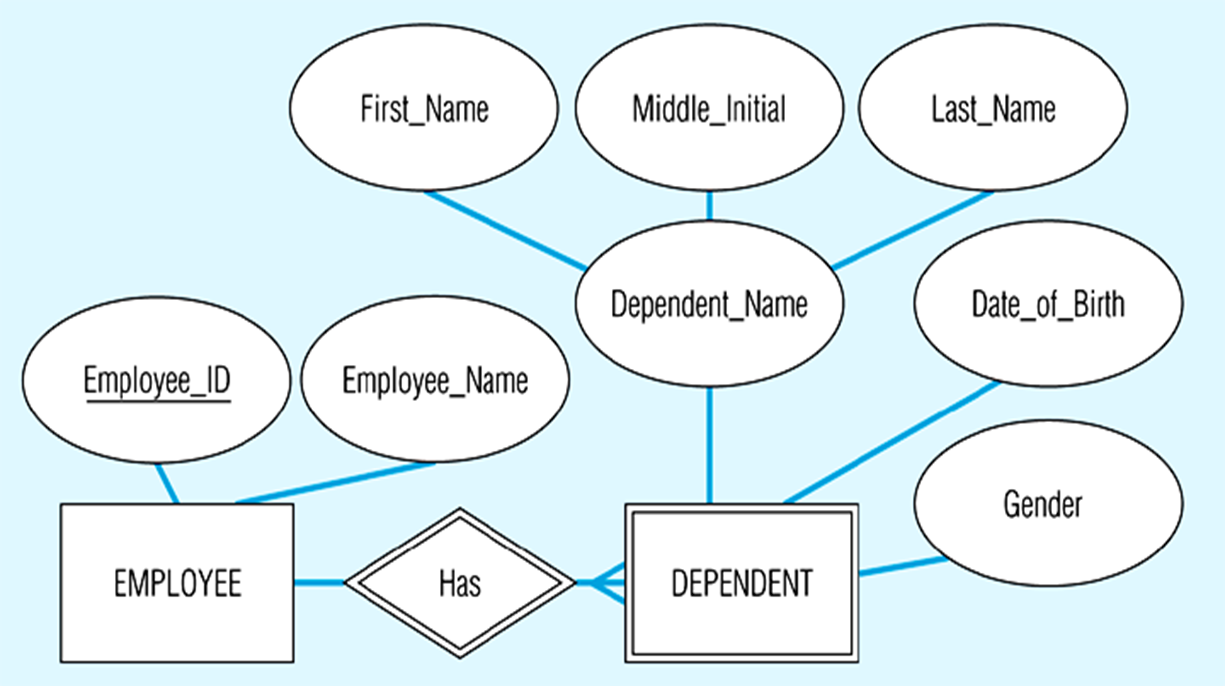 Looks like this using relational schema notation
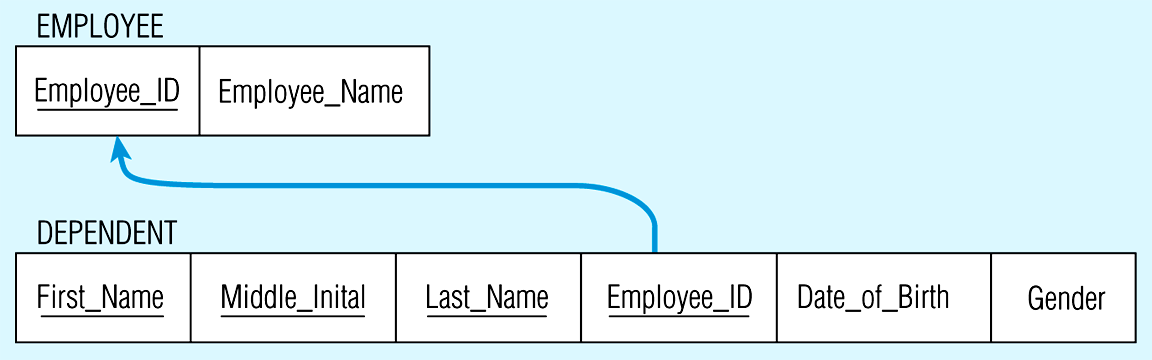 Transforming E-R diagrams into relations
Mapping binary relationships
One-to-many 
primary key on the one side becomes a foreign key on the many side
Many-to-many 
create a new relation (associative entity) with the primary keys of the two entities as its primary key
One-to-one 
primary key on the mandatory side becomes a foreign key on the optional side
Example of mapping a 1:M relationship
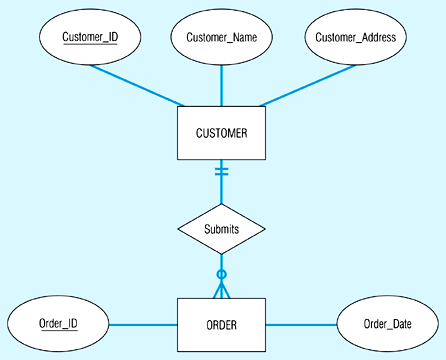 Looks like this using relational schema notation
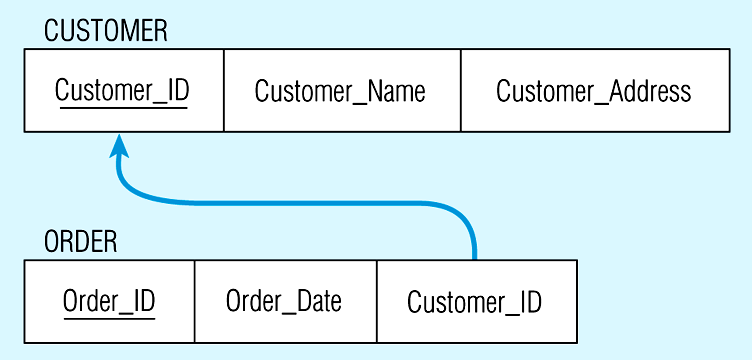 Example of mapping an M:M relationship
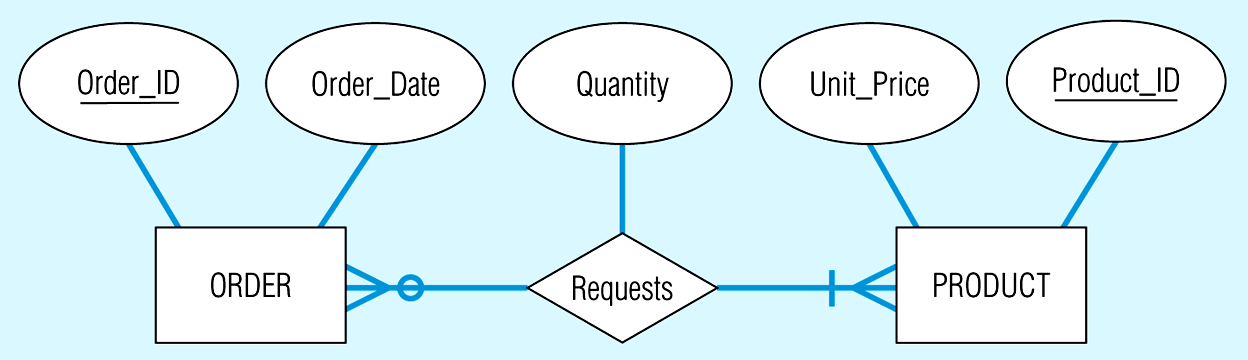 Looks like this using relational schema notation
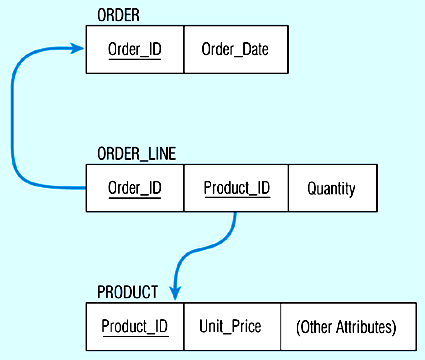 Mapping a binary 1:1 relationship
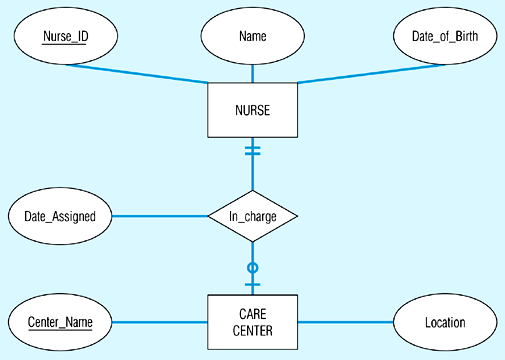 Looks like this using relational schema notation
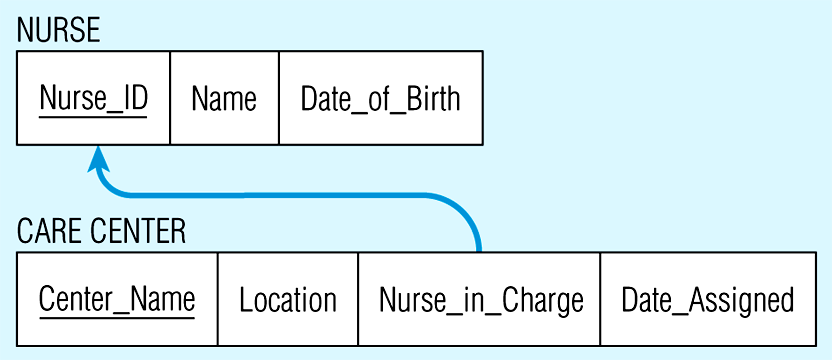 Transforming E-R diagrams into relations
Mapping ternary (and n-ary) relationships
One relation for each entity and one for the associative entity
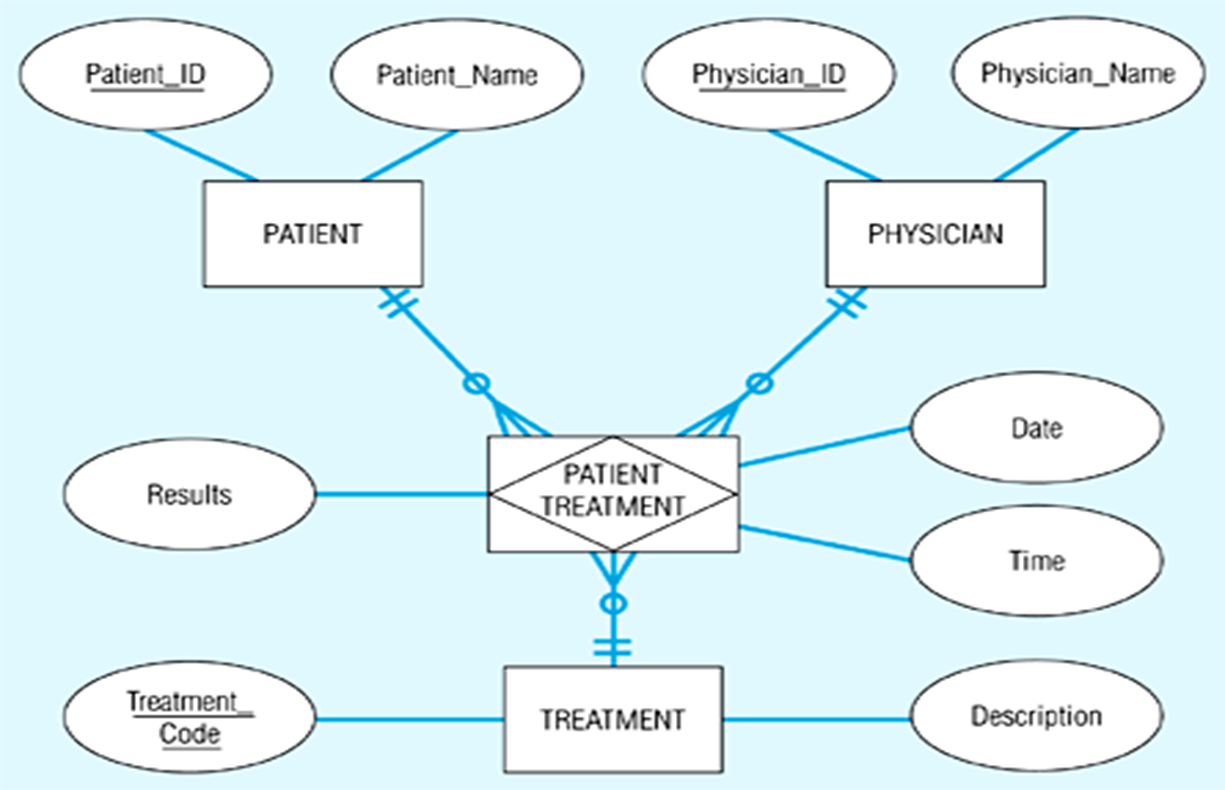 Looks like this using relational schema notation
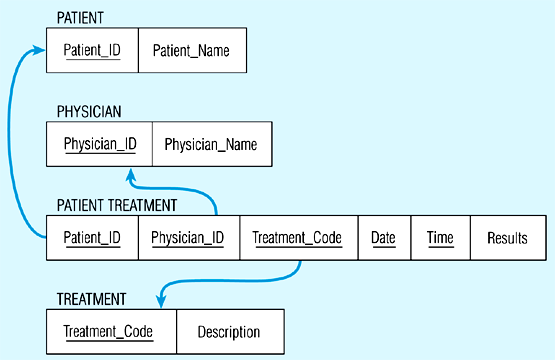 Transforming E-R diagrams into relations
Mapping Supertype/subtype relationships
Create a separate relation for the supertype and each of the subtypes
Assign common attributes to supertype
Assign primary key and unique attributes to each subtype
Assign an attribute of the supertype to act as subtype discriminator
Mapping Supertype/subtype relationships
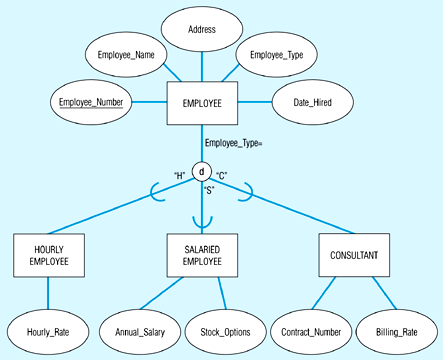 Would look like this...
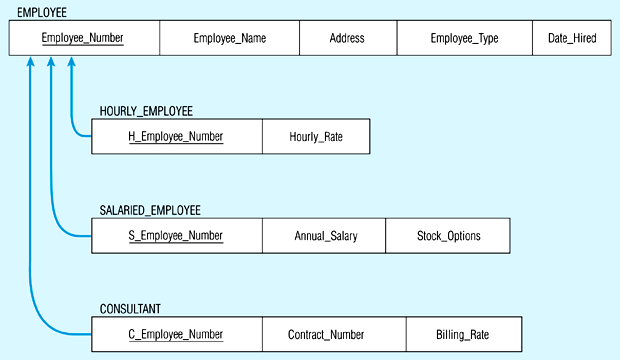 Case Study: ER Modeling
All information related to Dane County Airport is to be organized using a DBMS, and you have been hired to design the database. Your first task is to organize the information about all the airplanes stationed and maintained at the airport, and employees of the airport (technicians, traffic controllers).
Available at http://www.cpp.edu/~ukjayarathna/f16/cs480/case_studies/
46
Data normalization
Normalization is a formal process for deciding which attributes should be grouped together in a relation
Objective: to validate and improve a logical design so that it satisfies certain constraints that avoid unnecessary duplication of data
Definition: the process of decomposing relations with anomalies to produce smaller, well-structured relations
Data normalization
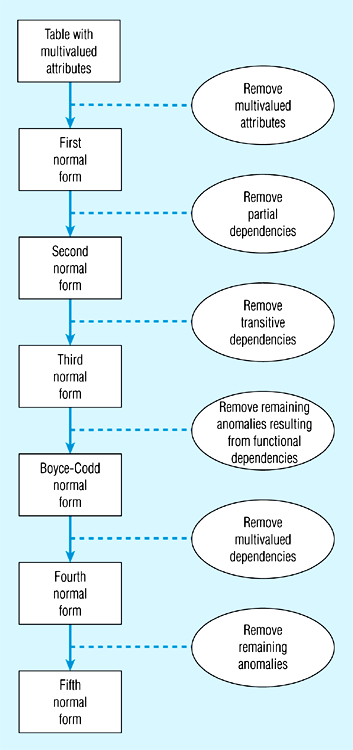 Functional dependencies and keys
Functional dependency: the value of one attribute (the determinant) determines the value of another attribute
A -> B, for every valid instance of A, that value of A uniquely determines the value of B
Candidate key: an attribute or combination of attributes that uniquely identifies an instance
Uniqueness: each non-key field is functionally dependent on every candidate key
Non-redundancy
First normal form
No multi-valued attributes.
Every attribute value is atomic.
Second normal form
1NF and every non-key attribute is fully functionally dependent on the primary key.
Every non-key attribute must be defined by the entire key, not by only part of the key.
No partial functional dependencies.
Third normal form
2NF and no transitive dependencies (functional dependency between non-key attributes.)
Relation with transitive dependency
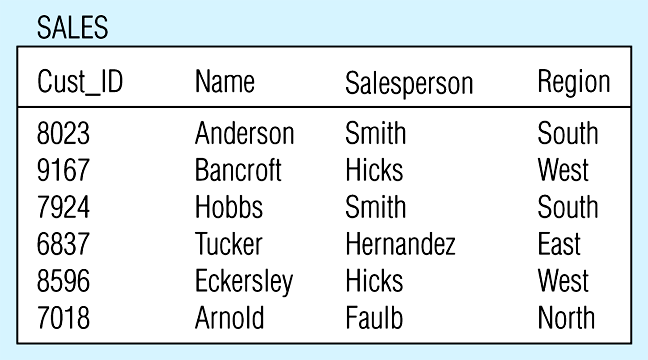 Transitive dependency in SALES relation
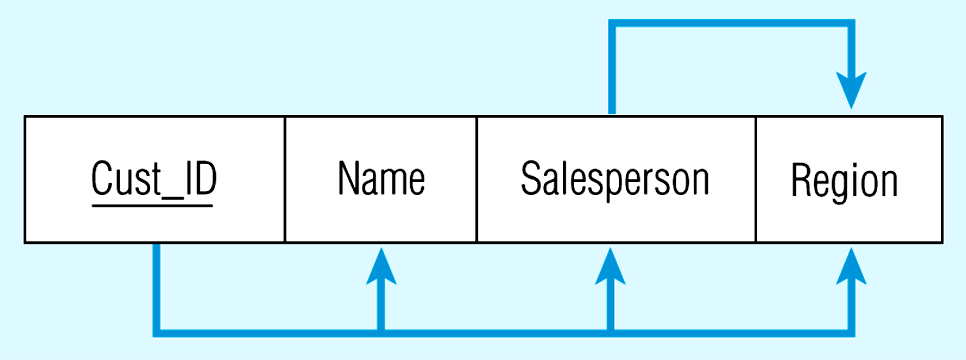 Removing a transitive dependency
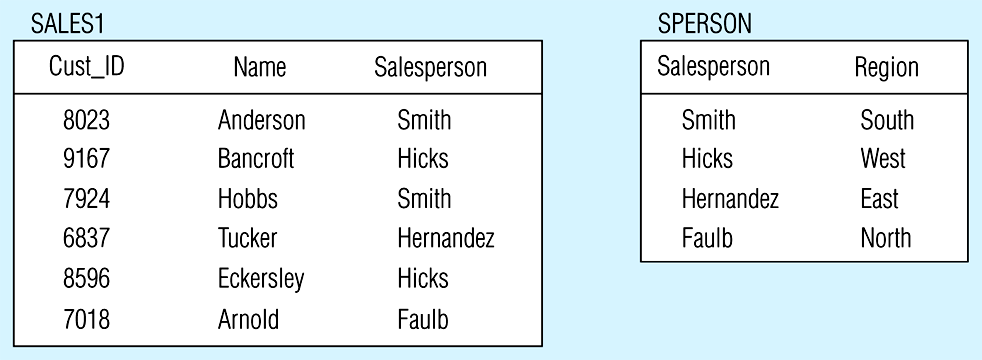 Relations in 3NF
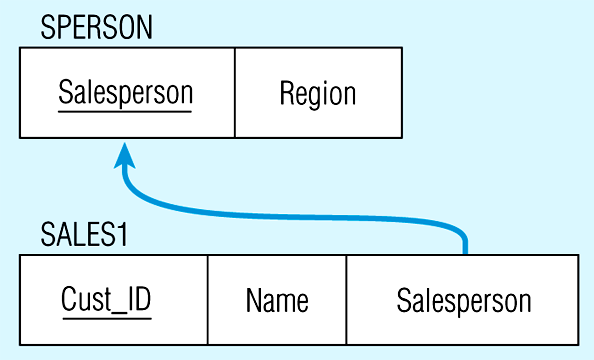